Weed Control in Conventional Soybeans:“Back to the Future”
Eric P. Prostko
Extension Weed Specialist
Dept. Crop & Soil Sciences
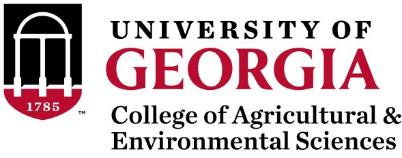 Weed Control in Conventional Soybeans
All depends upon the development and spread of PPO resistance (WSSA MOA #14)!
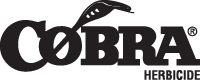 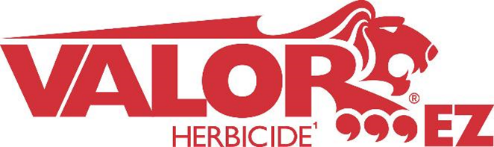 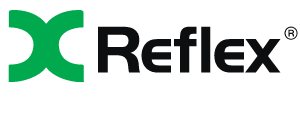 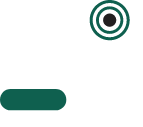 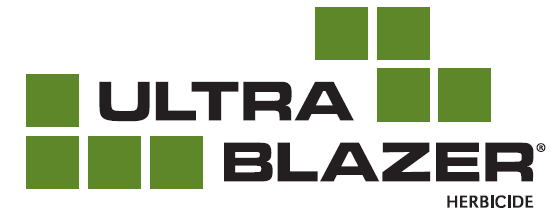 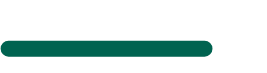 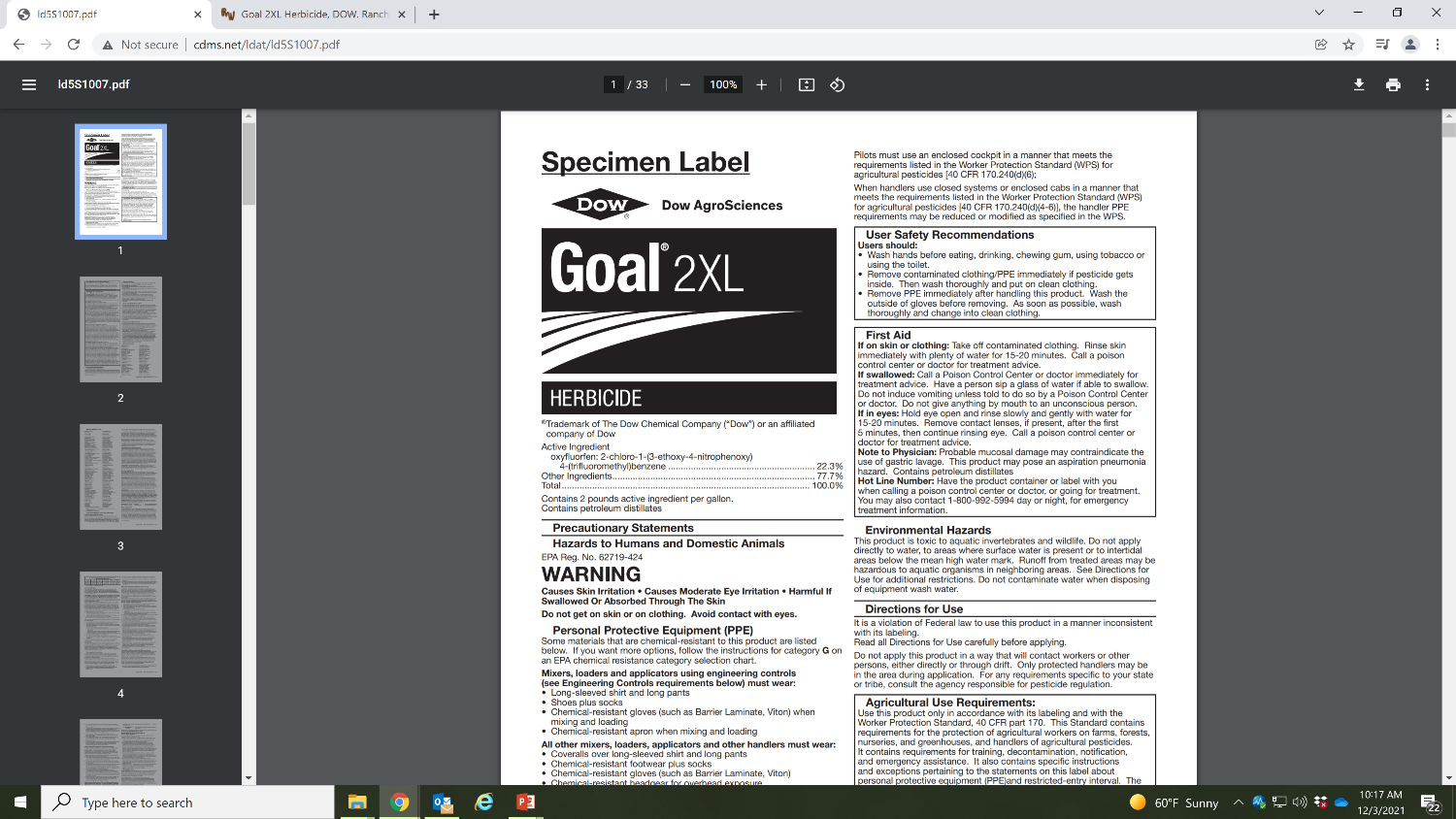 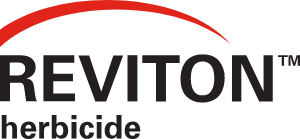 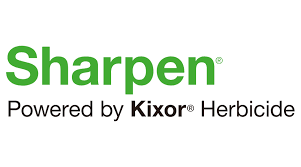 PPO-Resistance in US
First identified in US in 2002
tall waterhemp (Illinois) 
24 reported cases
4 weed species
tall waterhemp, Palmer amaranth, common ragweed, goosegrass
1 recently confirmed case in GA
Source: Heap, I.  The International Herbicide-Resistant Weed Database.  Online.  Friday, December 3, 2021 .  Available  www.weedscience.org Copyright © 1993- 2021 WeedScience.org All rights reserved.
PPO-Resistance in GA
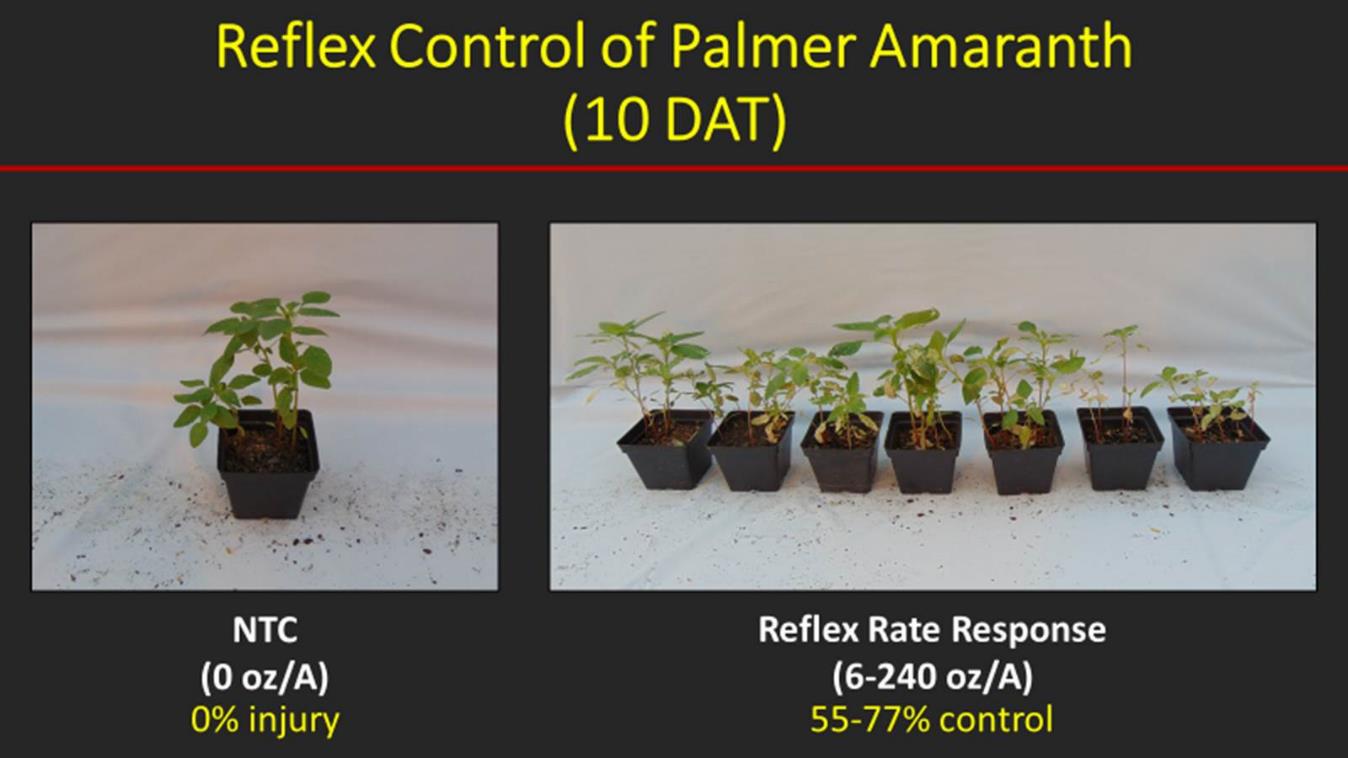 240 oz/A
Source: Randell and Culpepper, 2021
Palmer Amaranth Response to Valor PRE. 
UGA Tifton Greenhouse - 2021
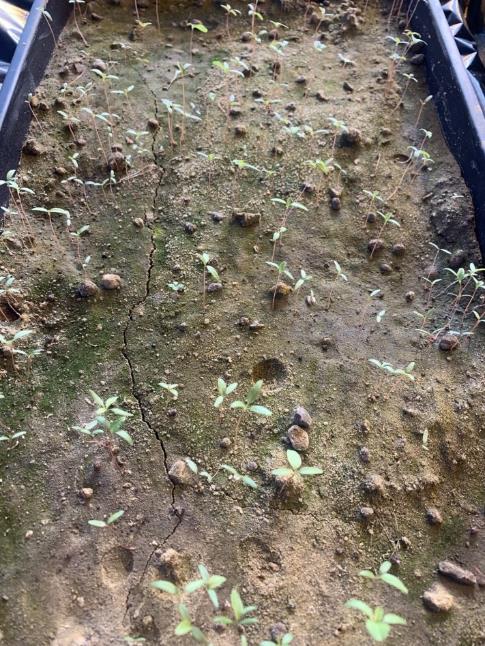 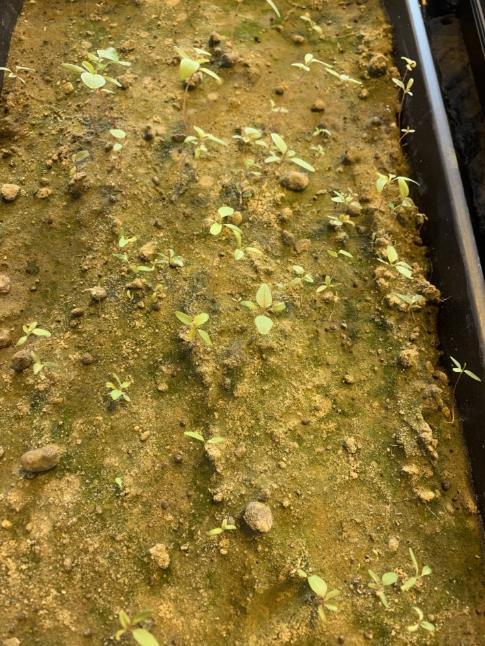 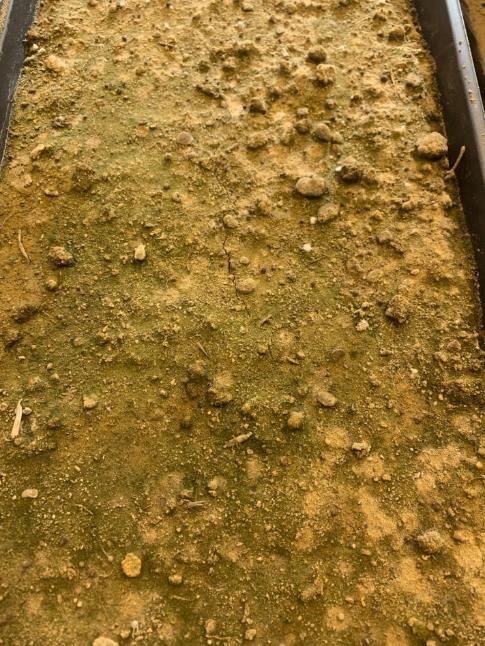 Valor PRE
PPO POST Resistant Population
Non-treated control
Valor PRE
Susceptible Population
Valor in GA Soybeans?
Effective, legal and labeled but…….

Valor fb Reflex/Prefix/Warrant Ultra is a good weed control program but a bad resistance mgt plan!
Unless you hand-weed escapes!

Weed control in cotton and peanut without Valor/Reflex?
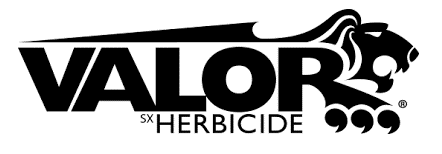 “Old School”
What were you doing  before 1996?

What weeds were causing you problems before 1996?
Top Herbicides Used in Georgia Soybeans (1995)(330,000 acres planted)
Acres (%)
Source: NASS – Agricultural Chemical Usage – Field Crops and Potatoes (03/25/96)
Top 10 Troublesome Weeds in Georgia Soybeans (1995)
sicklepod
annual MG
pigweed
coffee senna
cocklebur
Johnsongrass
crabgrass
Texas panicum
FL beggarweed
yellow nutsedge
Source: Proceeding SWSS (1995) 48:299
Conventional SoybeansHerbicides
PPO resistant weeds = SOL (really!)
Metribuzin – PRE
Prowl or Group 15’s
Reflex, Cobra, Ultra Blazer, Prefix, Warrant Ultra
Classic or FirstRate (sicklepod + MG)
STS® (1993) - single gene (non-GMO)
Bolt™ (2015) - 2 genes (non-GMO)
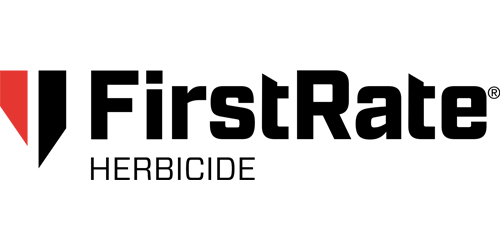 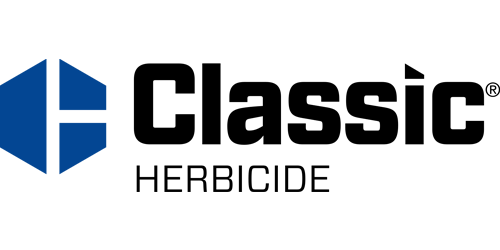 NON-GMO Soybean Cultivars withSTS and Metribuzin Tolerance????
GoSoy 48C17S
Root-knot susceptible

Virtue 4520S, 4921S, V4720S
Root-knot susceptible
Metribuzin Products
Anthem Max, Dual, Warrant, Zidua, Outlook, Prowl????
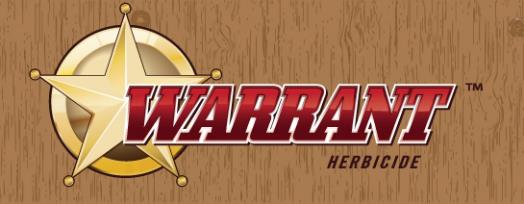 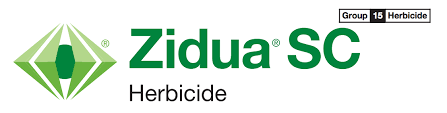 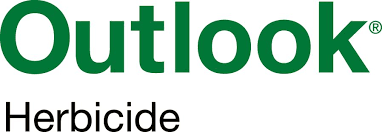 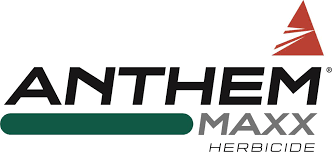 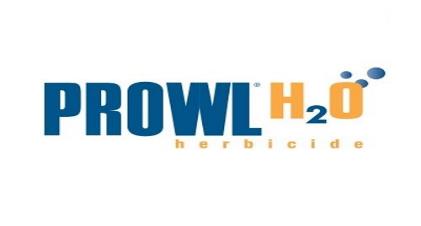 Soybean Weed Control - 2021
Metribuzin @ 0.25 lb ai/A + WSSA Group 15
(PRE)
NTC
SB-01-21
May 18
29 DAP
Soybean Weed Control - 2021
NTC
Reflex 2SL @ 24 oz/A 
Classic 25DG @ 0.5 oz/A
2,4-DB 2SL @ 2 oz/A
Induce @ 0.25% v/v
Applied 17 DAP
SB-04-21
July 19
53 DAP
Reflex @ 24 oz/A + Classic @ 0.5 oz/A + 2,4-DB @ 2 oz/A - Applied 17 DAP (V2)
SB-04-21
June 16
30 DAP
Classic 25DG @ 0.67 oz/A + NIS Injury on Non-STS Soybeans
WT-01-21
July 19
6 DAT
PPO Injury on Soybean
Envive Rates/Crop Injury
Corteva
41.3% WG
Classic – 9.2%
Valor – 29.2%
Harmony – 2.9%
Rate range of 2.5-4.0 oz/A
I prefer 2.5 oz/A
Similar injury situation occurs with Valor XLT
Valor XLT = Valor (30%) + Classic (10.3%) 
Most likely cause is Classic
STS/Bolt technologies??
Soybean Injury Caused by Envive 41.3WG @ 3.5 oz/A 10 DAP
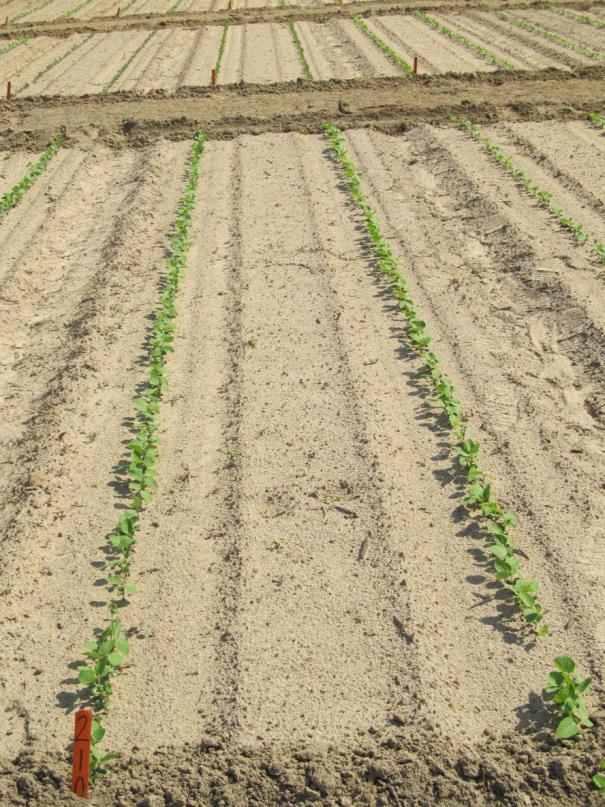 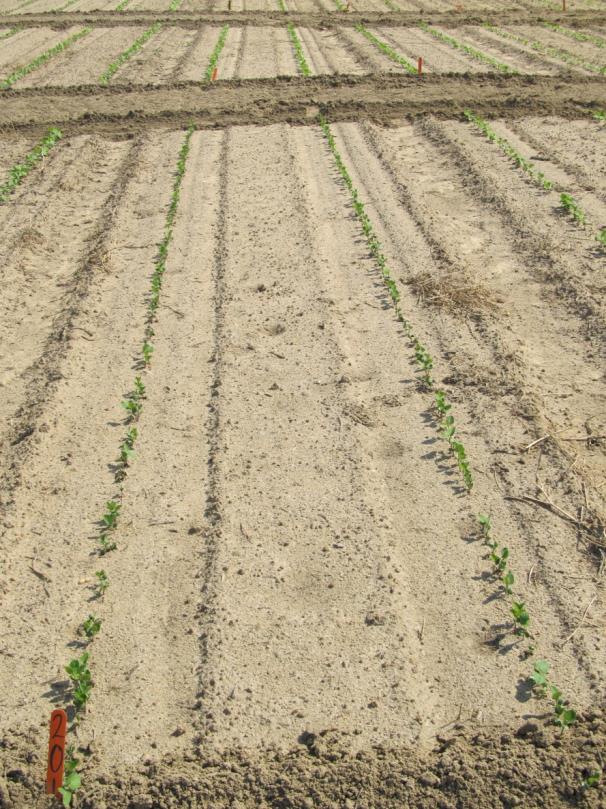 Envive
NTC
SB-21-11
Surveil 48WDG
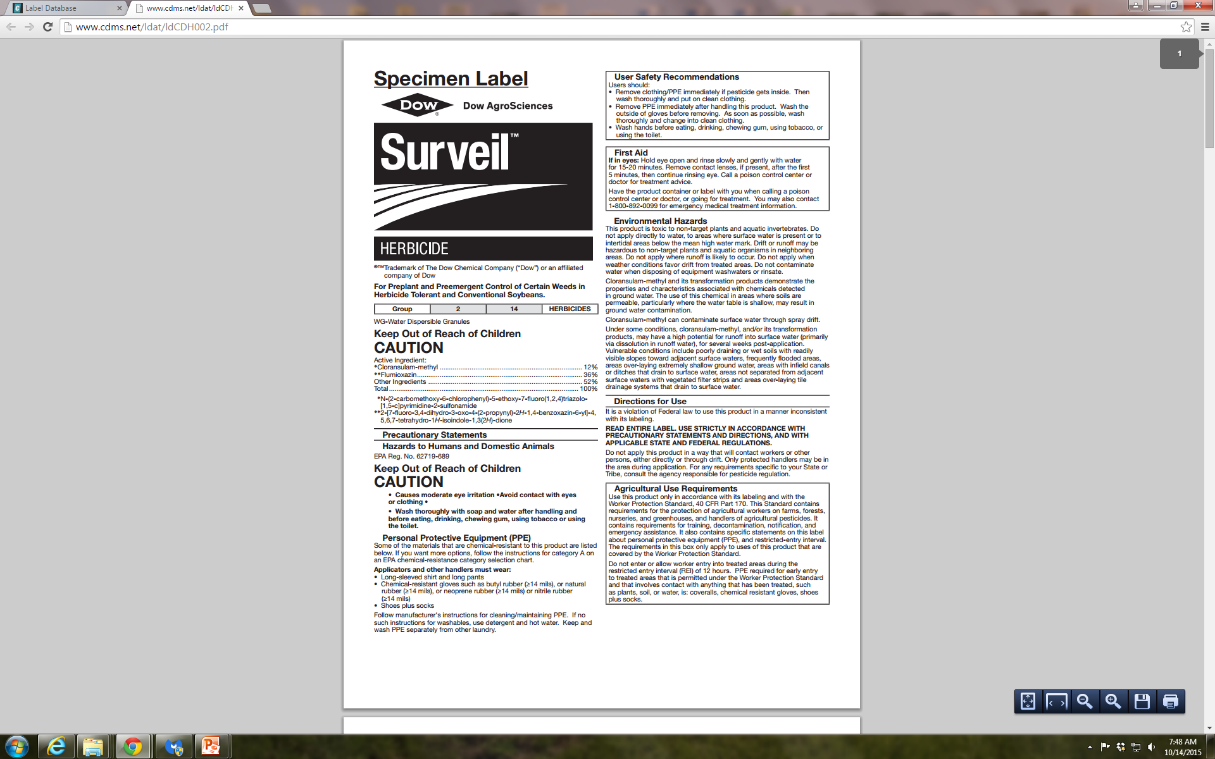 Corteva
Valor (36%) + FirstRate (12%)
2.8 to 4.2 oz/A
PRE within 3 days of planting
Better residual control of annual mg than Valor alone?
2.8 oz/A 
2 oz/A Valor 51WG
0.4 oz/A FirstRate 84WG
NTC
Surveil 48WG
2.8 oz/A (PRE)
75 DAT
Sonic 70WG
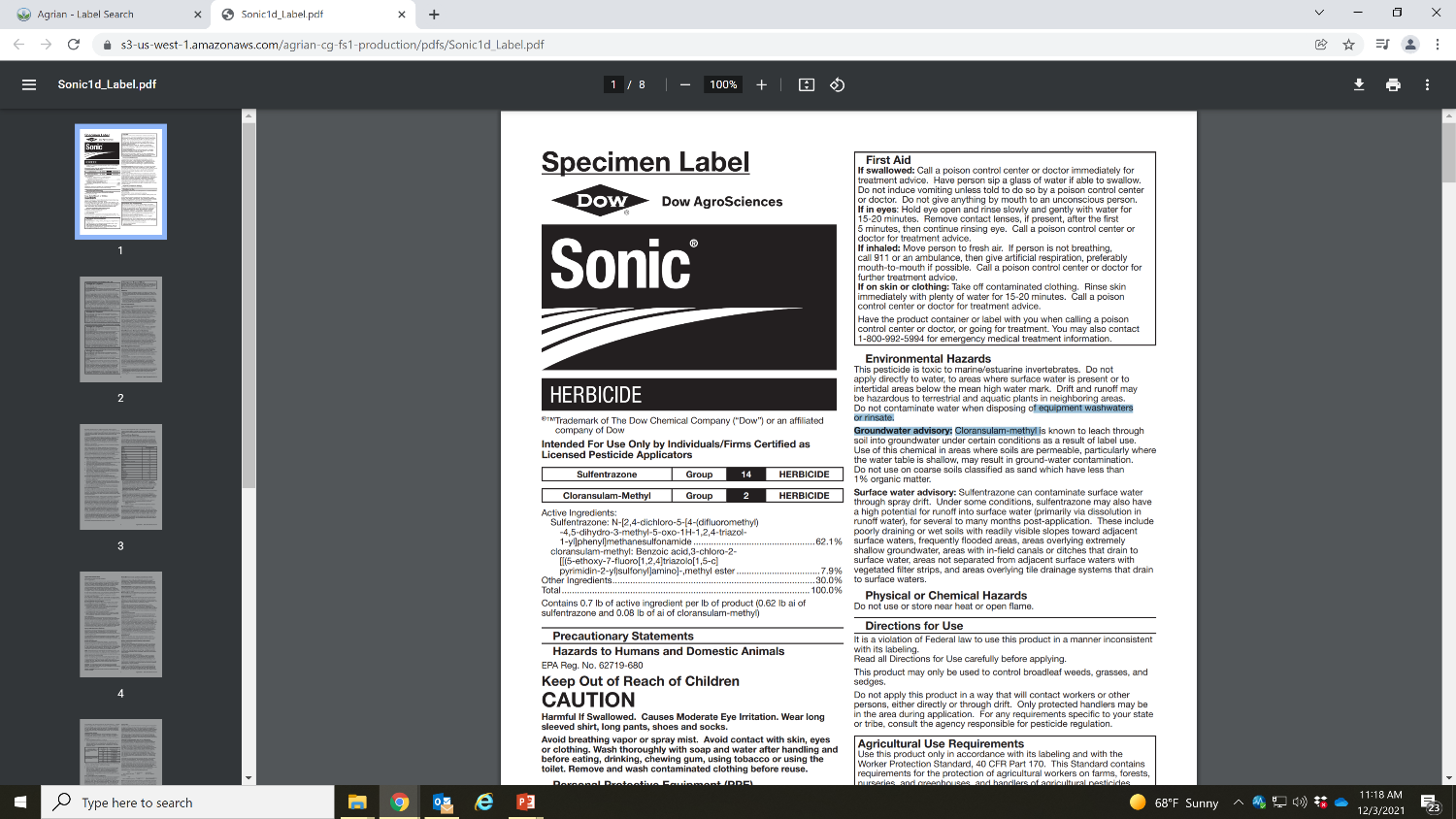 Corteva
Spartan (62.1%) + FirstRate (7.9%)
PPI or PRE 
Cotton rotations??
NTC
Sonic 70WG
3 oz/A (PRE)
SB-08-13
June 16
39 DAT
Conventional SoybeansPOST Grass Control
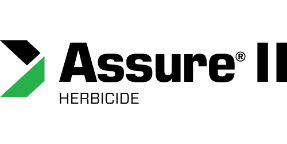 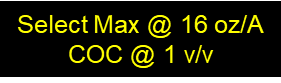 NTC
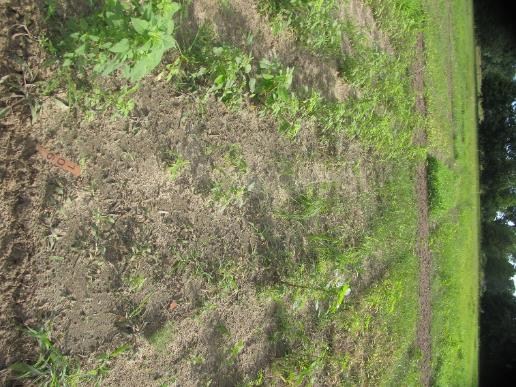 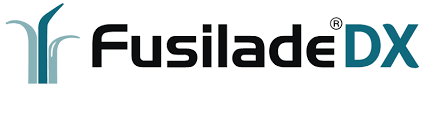 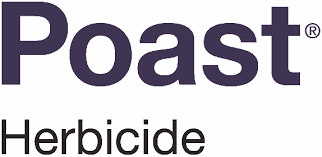 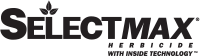 PE-42-21
June 16
29 DAT
4’-5” weeds at application
Narrow Rows and Weed Control - Soybeans
“A review of row spacing experiments in which an initial weed management practice had been accomplished revealed that in 64% of the cases (72 of 113 site-years), less late-season weed density and/or biomass, or greater late-season weed control, was achieved in narrow-row (< 30”) compared to wide-row soybean production systems.”

Bradley, K. W. 2006. A review of the effects of row spacing on weed management in corn and soybean. Online. Crop Management doi:10.1094/CM-2006-0227-02-RV.
On-Time
Works 100% of the time
Excellent crop safety
any GPA or nozzle 
tank-mix with anything
no rotational restrictions 
FREE
Obstacles
Farm size
Weather
breakdowns
Beach Vacations
???
Conventional Soybean Weed Control – Summary(assuming no PPO resistance)
start clean
narrow rows (<30”)
metribuzin + Group 15 or Prowl - PRE
timely POST’s
Reflex, Prefix, Warrant Ultra, Cobra, Ultra Blazer, Classic, FirstRate
hand-weed escapes
Questions/Commentseprostko@uga.eduwww.gaweed.com
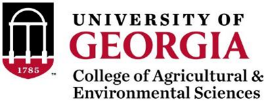